2019
Title bar text
Literary refreshing PPT Template
Business summary PPT template
Add detailed text here, try to match the style of the title text language, language description as concise and vivid as possible, as far as possible to summarize the content of the paragraph.
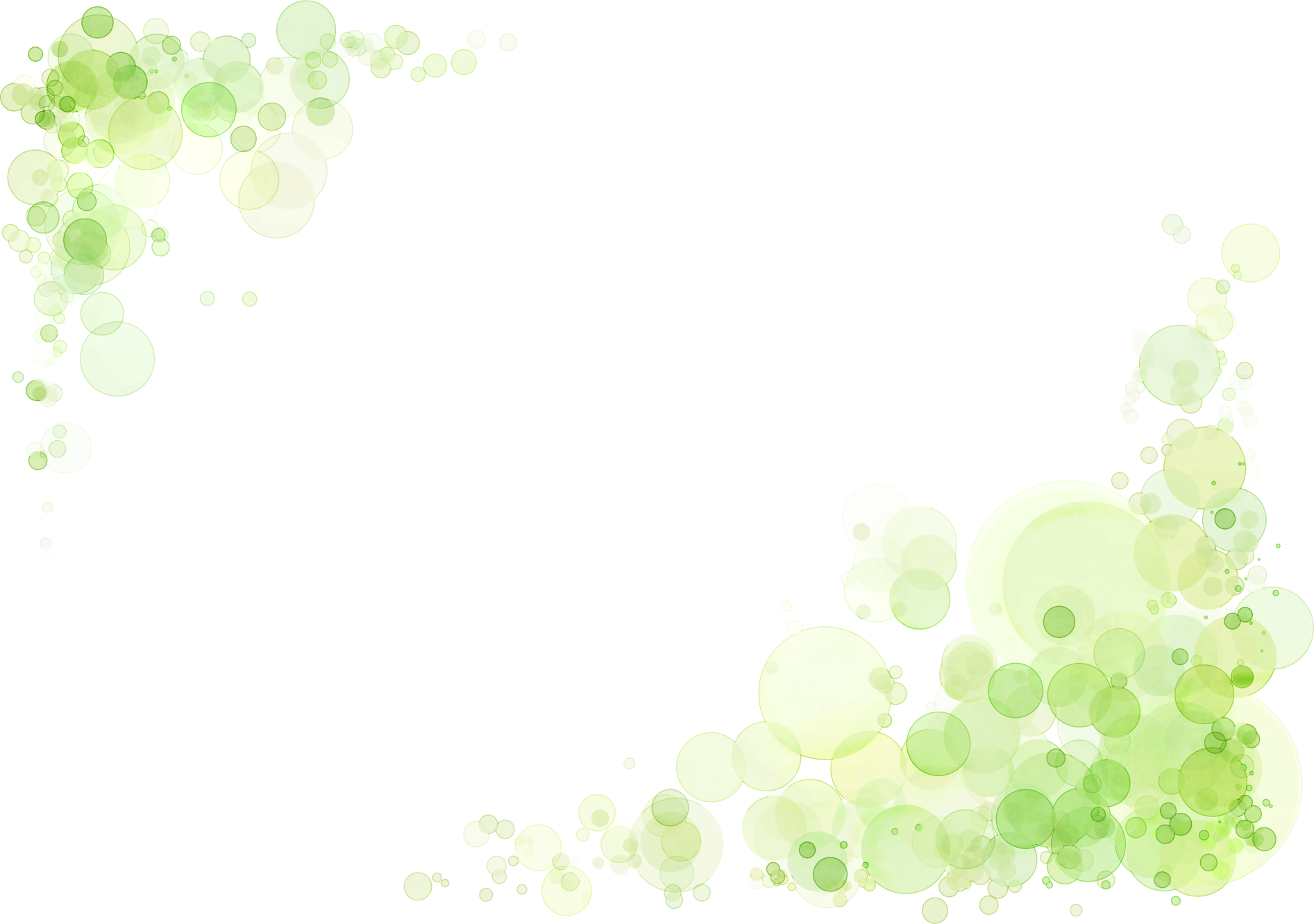 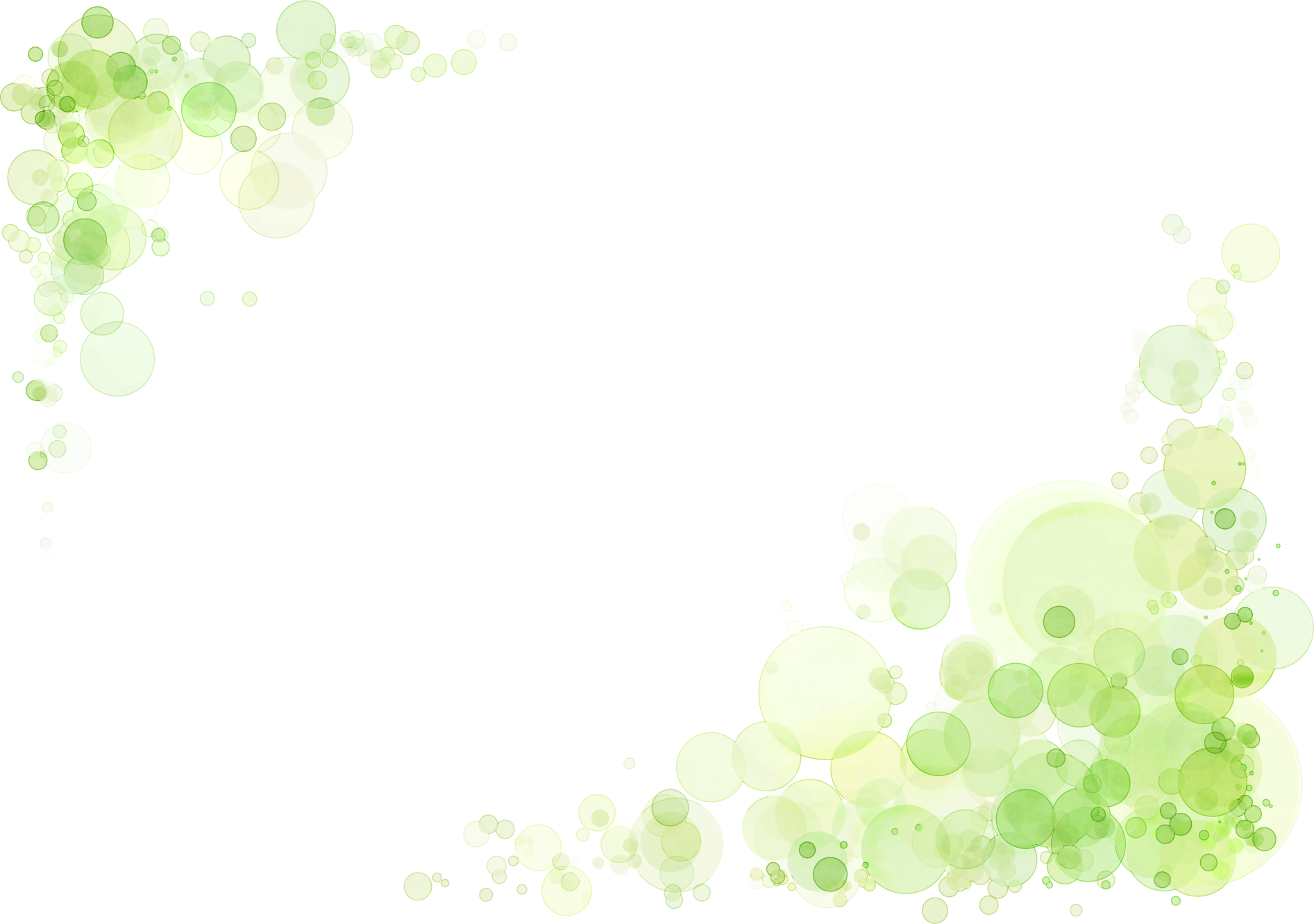 Title Bar
Title Bar
Plan Summary
Team Management
Title Bar
Title Bar
product/service
Financing Description
Title Bar
Title Bar
Industry and market conditions
Financial Plan
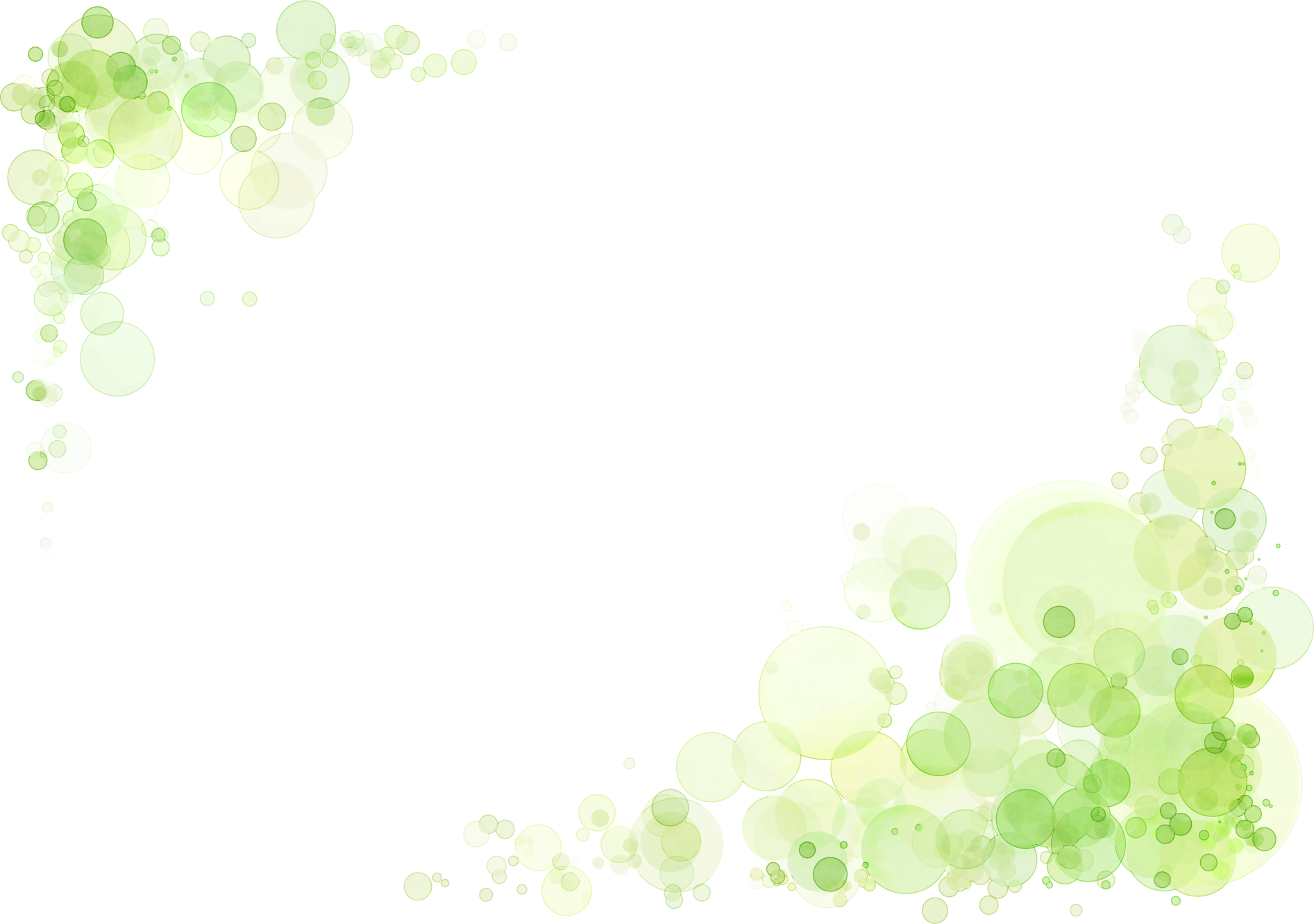 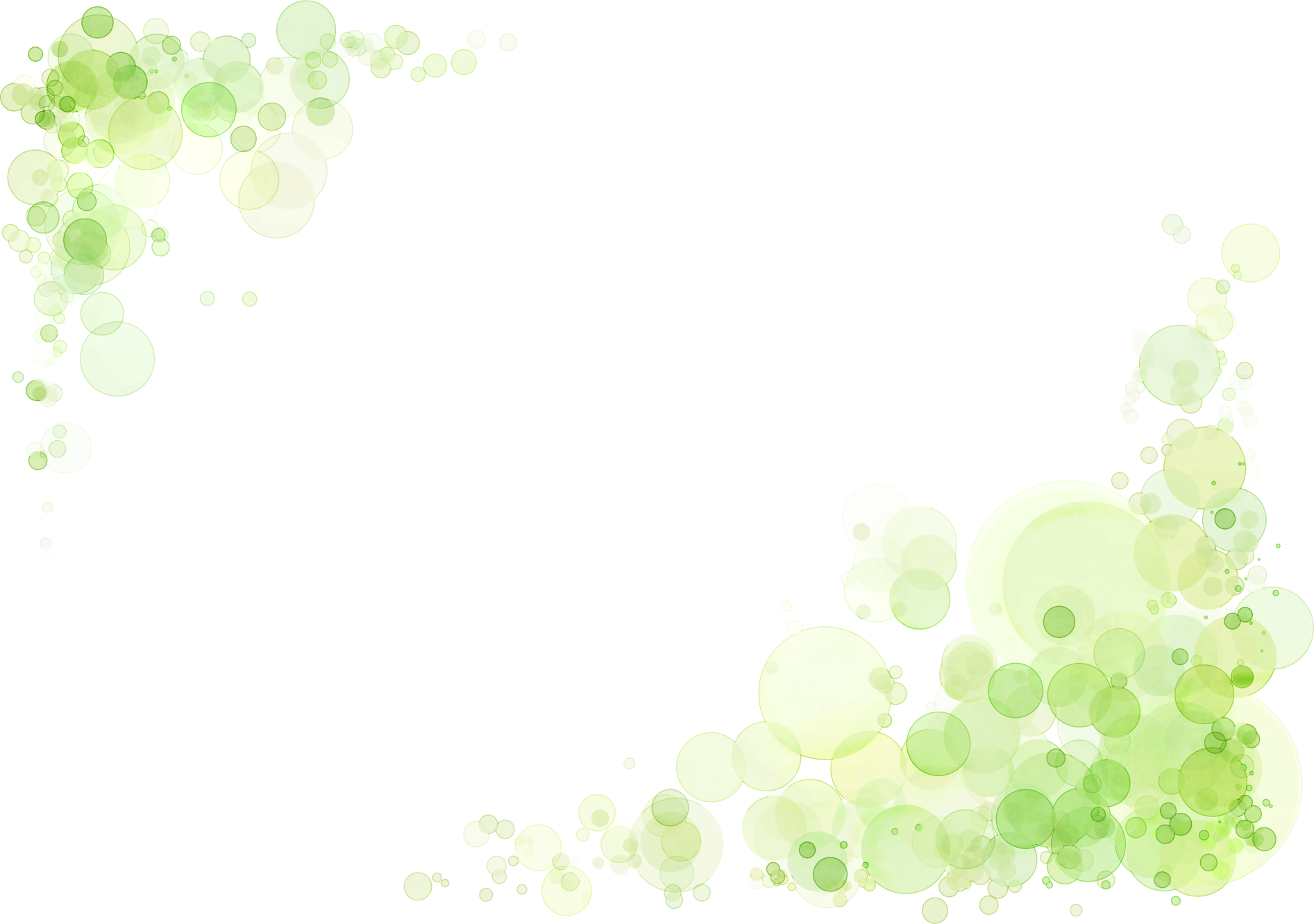 Title Bar
Title Bar
Marketing strategy and business plan
Risk Assessment and Prevention
CONTENTS
1.
5.
2.
6.
3.
7.
4.
8.
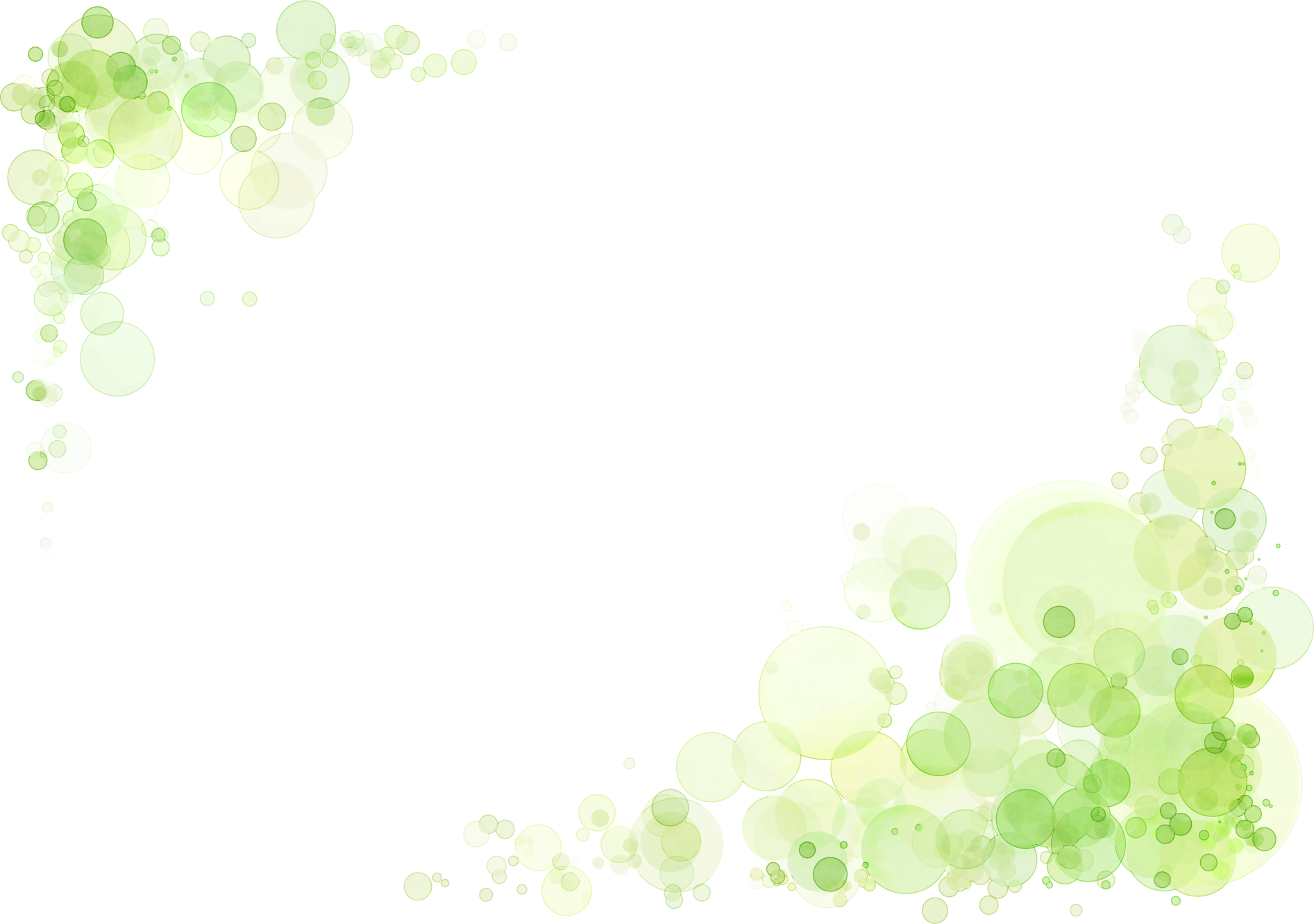 PART 1
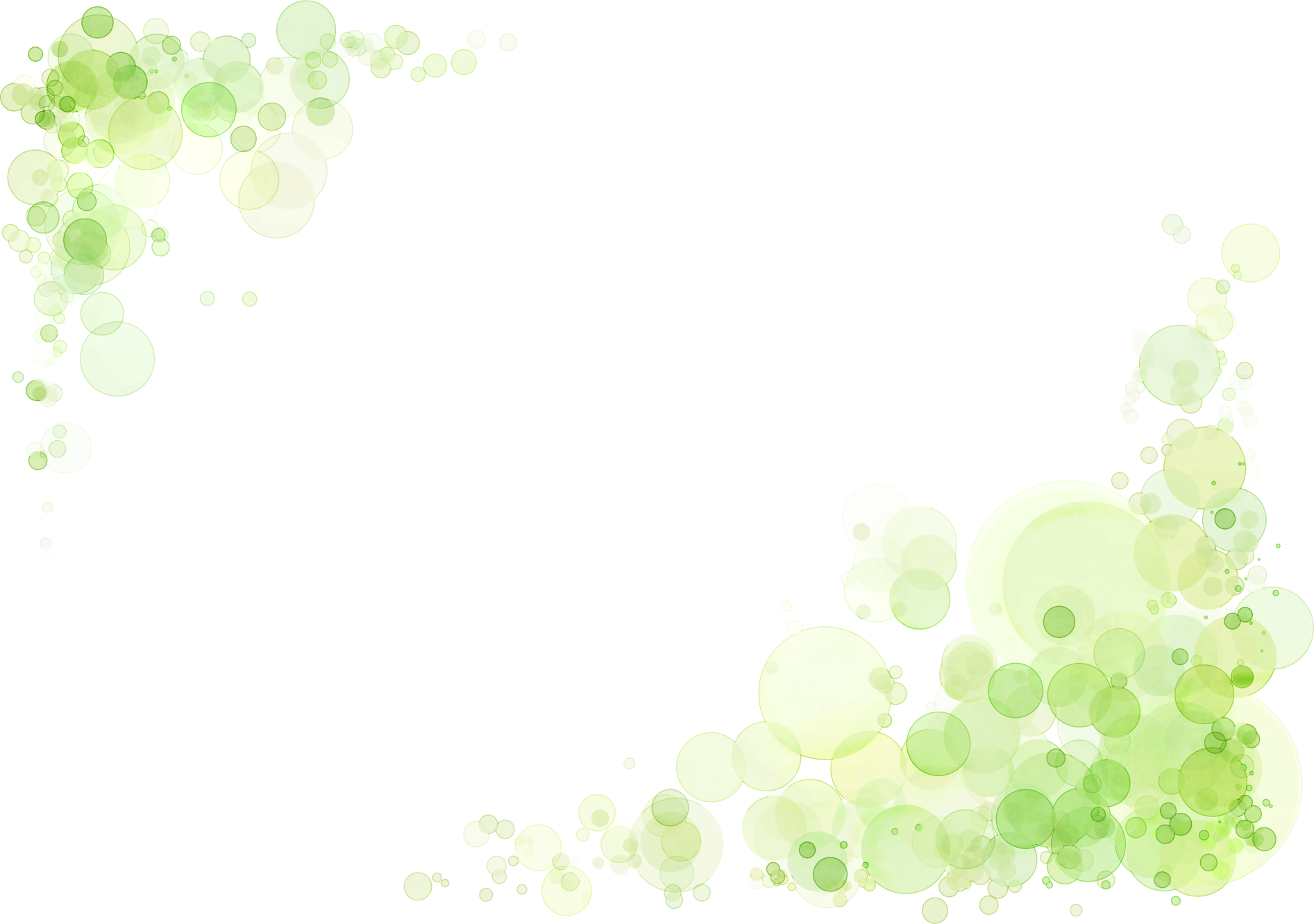 Title Bar
Plan Summary
Title bar text
Please enter the required title here
Click to type the title
Click here to add a brief section of this section. This template is well designed and all footage of the template is freely edited and replaced.
Click to type the title
Click here to add a brief section of this section. This template is well designed and all footage of the template is freely edited and replaced.
Click here to add a brief section of this section. This template is well designed and all footage of the template is freely edited and replaced.
Click to type the title
Click to type the title
Click here to add a brief section of this section.
Click here to add a brief section of this section
Click here to add a brief section of this section. This template is well designed and all footage of the template is freely edited and replaced.
Click to type the title
Click to type the title
Click here to add a brief section of this section.
Title bar text
Please enter the required title here
Click here to add a brief section of this section. This template is well designed and all footage of the template is freely edited and replaced.
Click here to add a brief section of this section. This template is well designed and all footage of the template is freely edited and replaced.
Click here to add a brief section of this section. This template is well designed and all footage of the template is freely edited and replaced.
Click here to add a brief section of this section. This template is well designed and all footage of the template is freely edited and replaced.
Click here to add a brief section of this section. This template is well designed and all footage of the template is freely edited and replaced.
Title bar text
Please enter the required title here
19%
19%
19%
19%
19%
Click to type the title
Click to type the title
Click to type the title
Click to type the title
Click to type the title
Click to type the title
Click to type the title
Click here to add a brief section of this section. This template is well designed and all footage of the template is freely edited and replaced.
Click here to add a brief section of this section. This template is well designed and all footage of the template is freely edited and replaced.
Click to type the title
Click here to add a brief section of this section. This template is well designed and all footage of the template is freely edited and replaced.
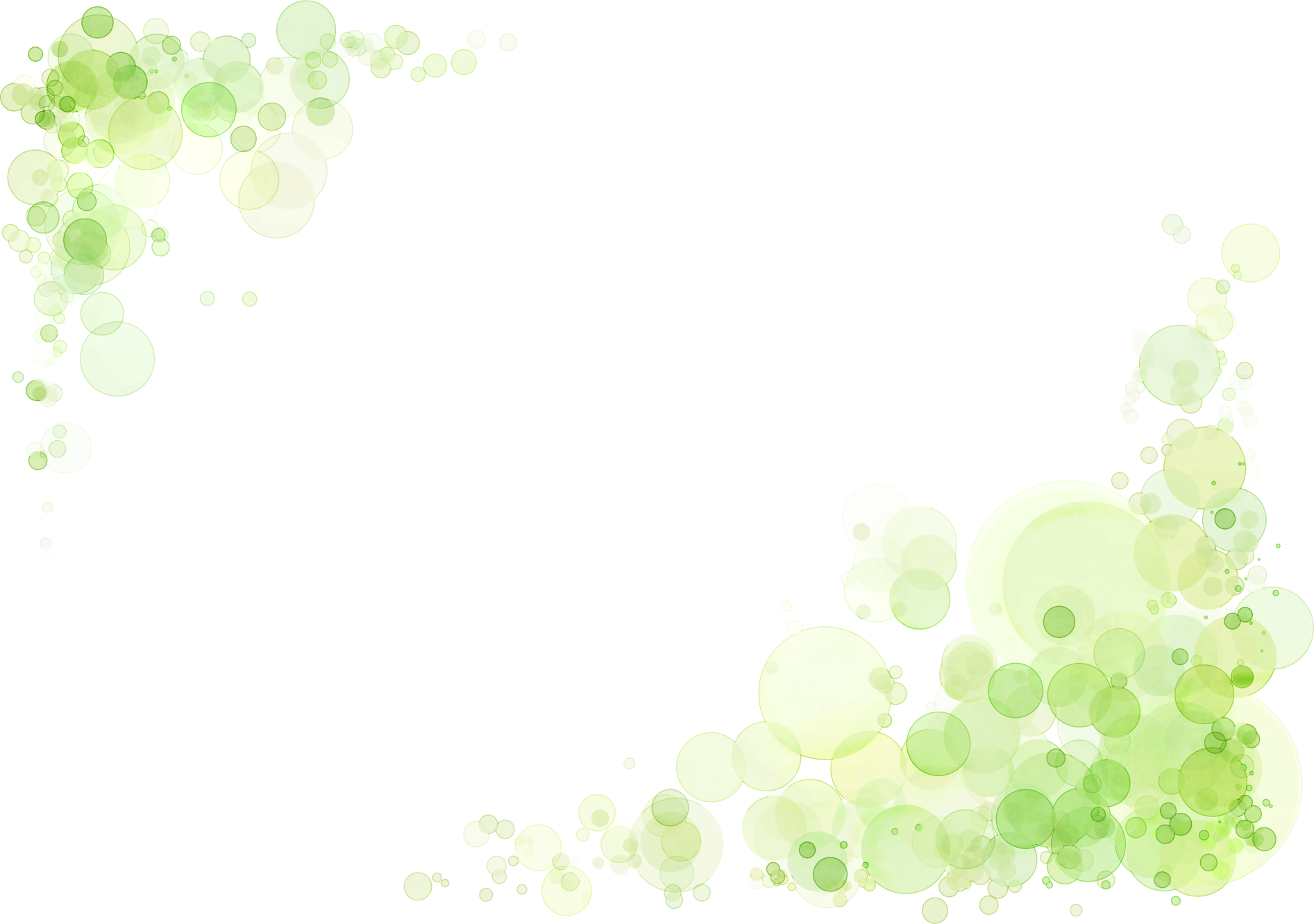 PART 2
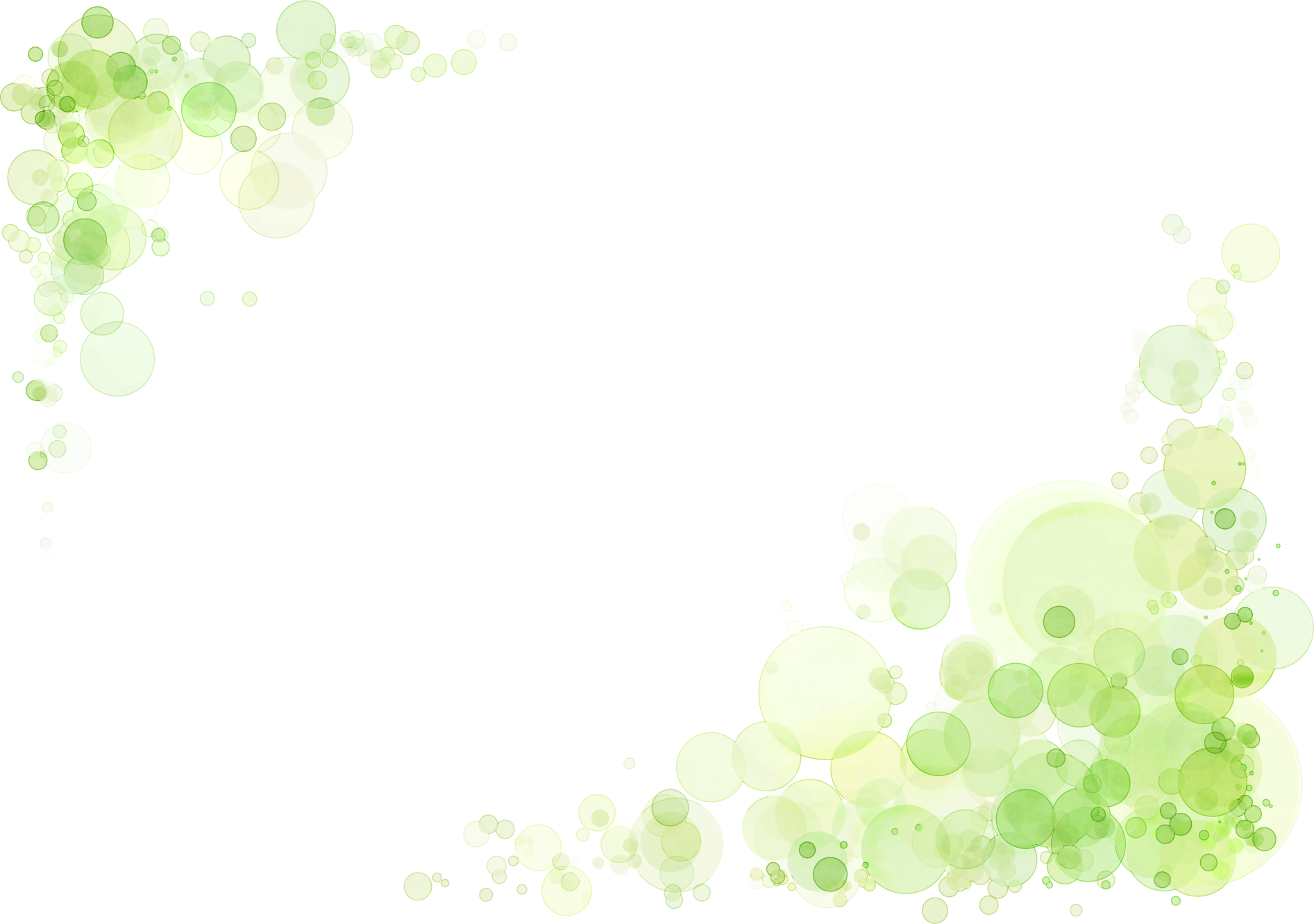 Title Bar
product/service
Title bar text
Please enter the required title here
Click to type the title
Click here to add a brief section of this section. This template is well designed and all footage of the template is freely edited and replaced.
Click to type the title
Click here to add a brief content
Click here to add a brief content
Click here to add a brief content
Title bar text
Please enter the required title here
96%
73%
54%
54%
Click to type the title
Click to type the title
Click to type the title
Click to type the title
Click here to add a brief section of this section. This template is well designed and all footage of the template is freely edited and replaced.
Click here to add a brief section of this section. This template is well designed and all footage of the template is freely edited and replaced.
Click here to add a brief section of this section. This template is well designed and all footage of the template is freely edited and replaced.
Click here to add a brief section of this section. This template is well designed and all footage of the template is freely edited and replaced.
Title bar text
Please enter the required title here
01
02
03
Click to type the title
Click to type the title
Click to type the title
Click to type the title
Click to type the title
Click to type the title
Click here to add a brief section of this section. This template is well designed and all footage of the template is freely edited and replaced.
Click here to add a brief section of this section. This template is well designed and all footage of the template is freely edited and replaced.
Click here to add a brief section of this section. This template is well designed and all footage of the template is freely edited and replaced.
Click here to add a brief section of this section. This template is well designed and all footage of the template is freely edited and replaced.
Click here to add a brief section of this section. This template is well designed and all footage of the template is freely edited and replaced.
Click here to add a brief section of this section. This template is well designed and all footage of the template is freely edited and replaced.
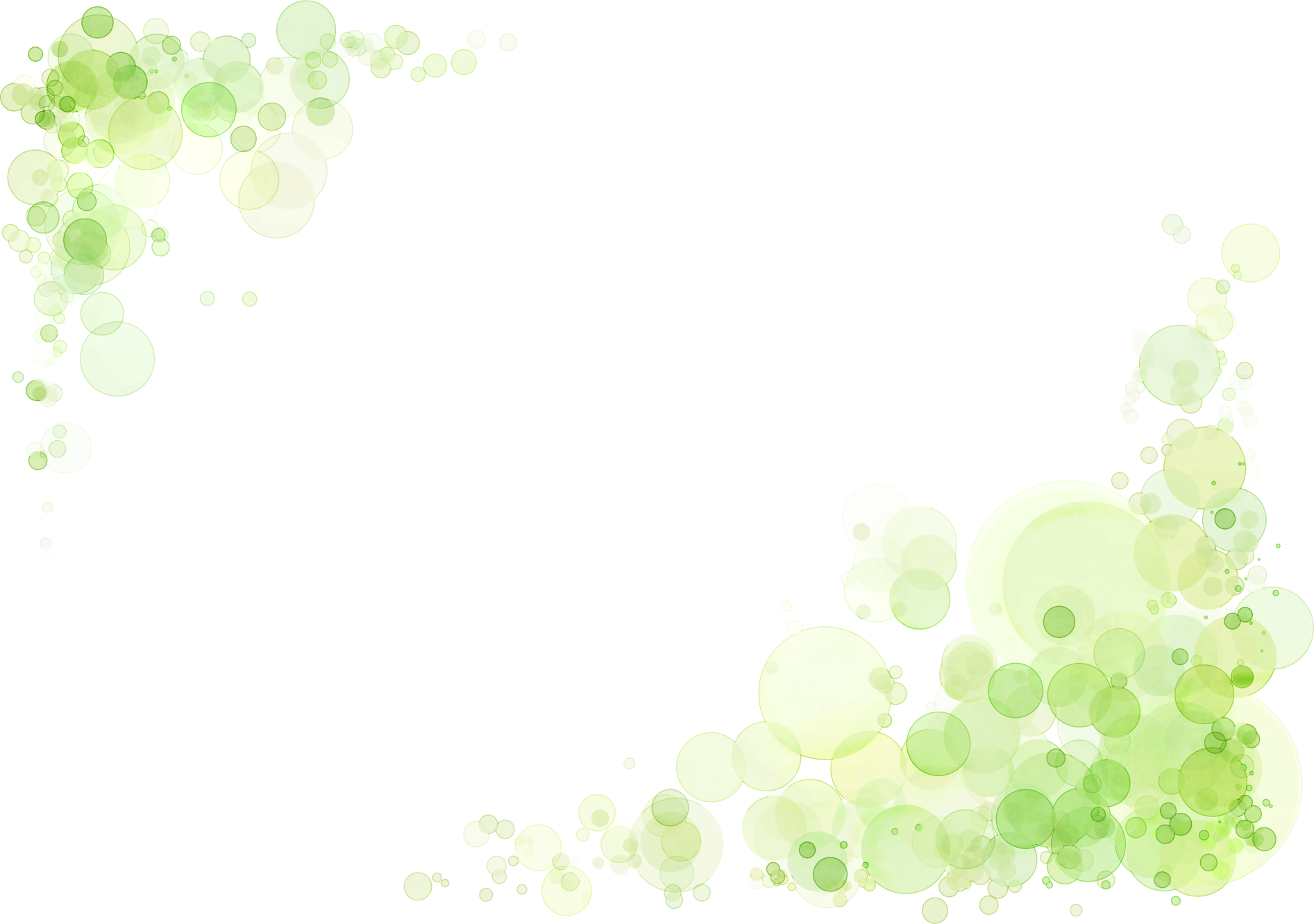 PART 3
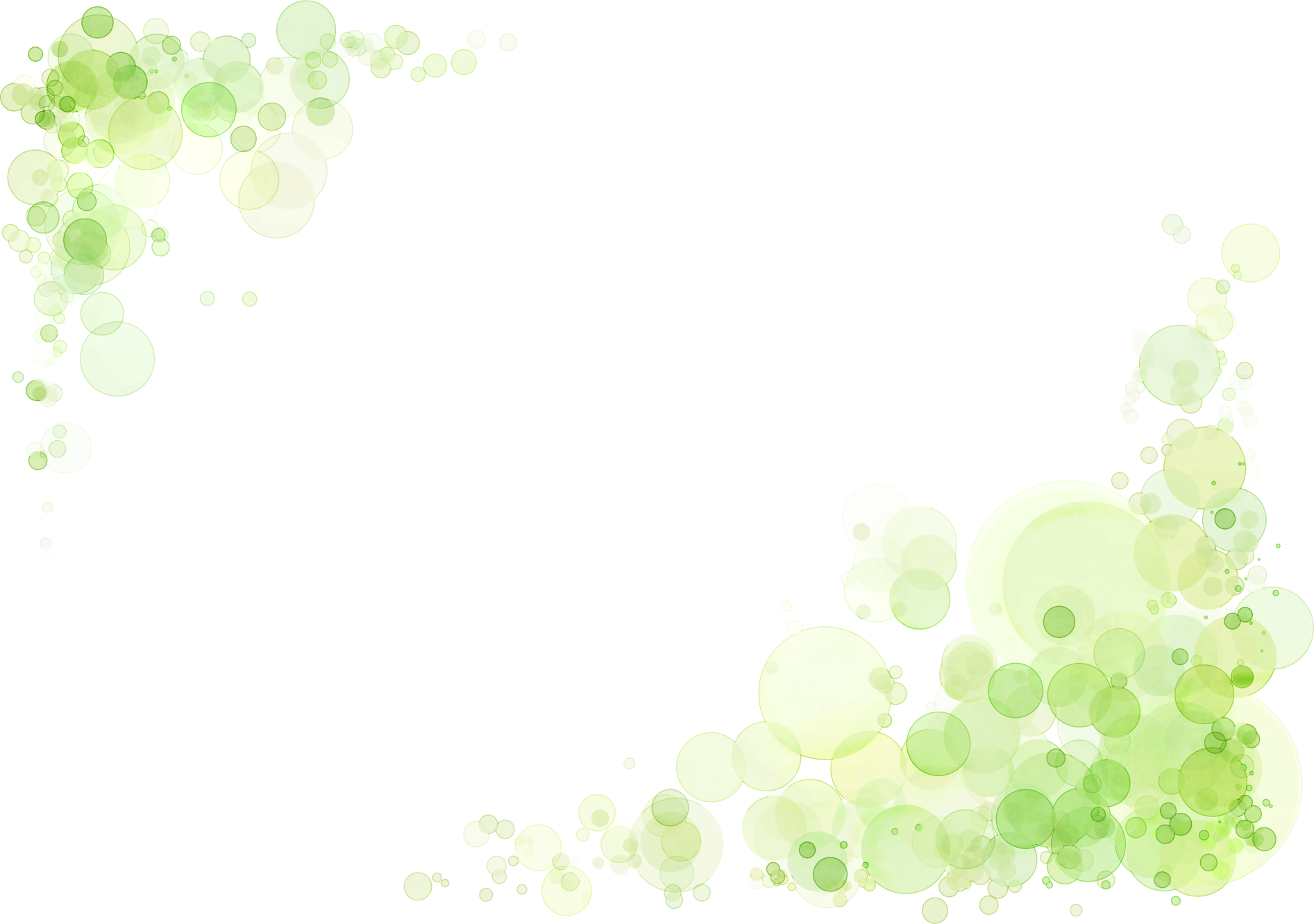 Title Bar
Industry and market conditions
Title bar text
Please enter the required title here
03
Click here to add a brief section of this section. This template is well designed and all footage of the template is freely edited and replaced.
01
Click here to add a brief section of this section. This template is well designed and all footage of the template is freely edited and replaced.
02
Click here to add a brief section of this section. This template is well designed and all footage of the template is freely edited and replaced.
04
Click here to add a brief section of this section. This template is well designed and all footage of the template is freely edited and replaced.
Type the title
Type the title
Type the title
Type the title
Title bar text
Please enter the required title here
86%
45%
Click to type the title
Click to type the title
Click here to add a brief section of this section.
Click here to add a brief section of this section.
Click here to add a brief section of this section
Click here to add a brief section of this section
Title bar text
Please enter the required title here
Click to type the title
Click to type the title
Click here to add a brief section of this section. This template is well designed and all footage of the template is freely edited and replaced.
Click here to add a brief section of this section. This template is well designed and all footage of the template is freely edited and replaced.
Click to type the title
Click to type the title
Click here to add a brief section of this section. This template is well designed and all footage of the template is freely edited and replaced.
Click here to add a brief section of this section. This template is well designed and all footage of the template is freely edited and replaced.
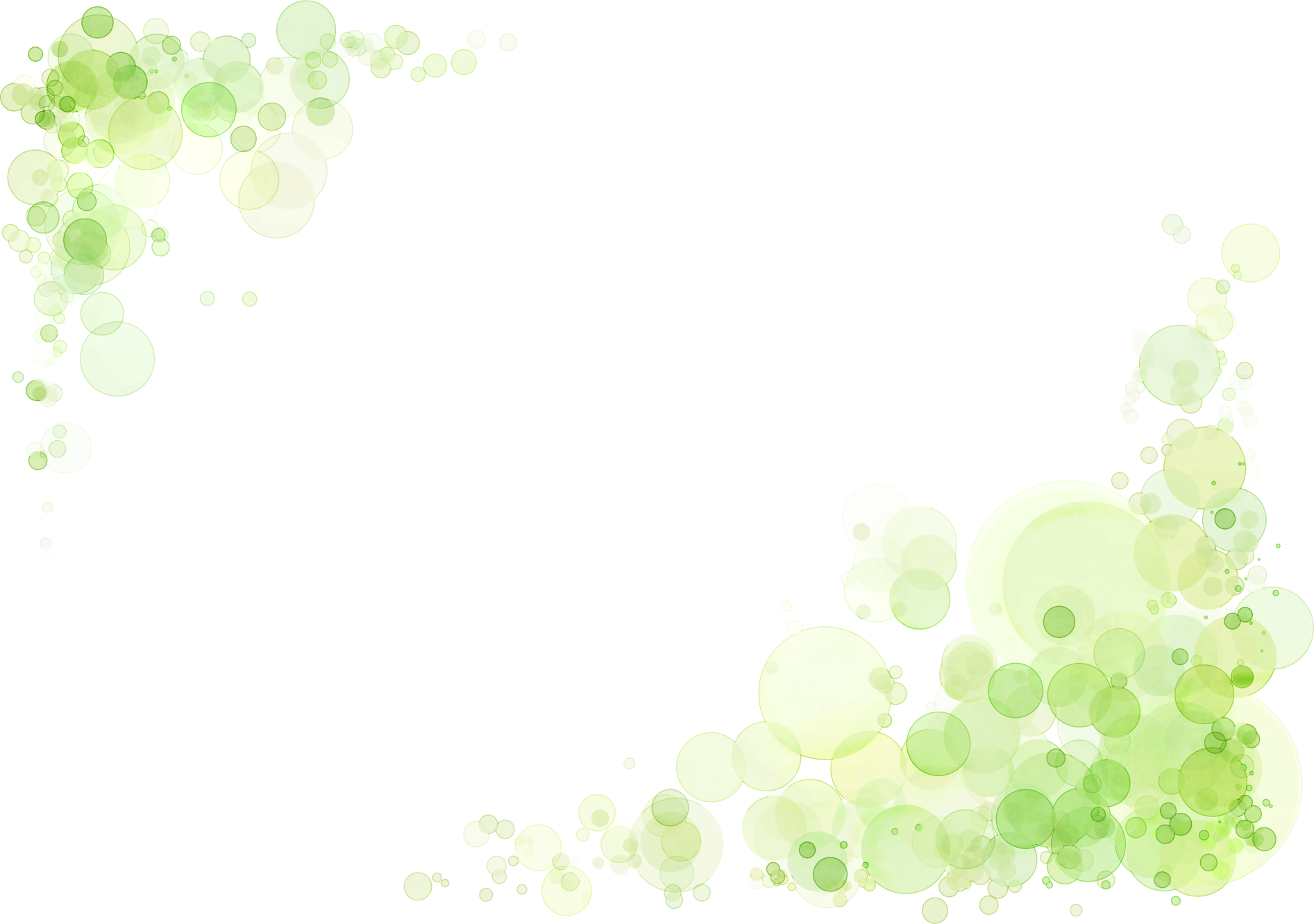 PART 4
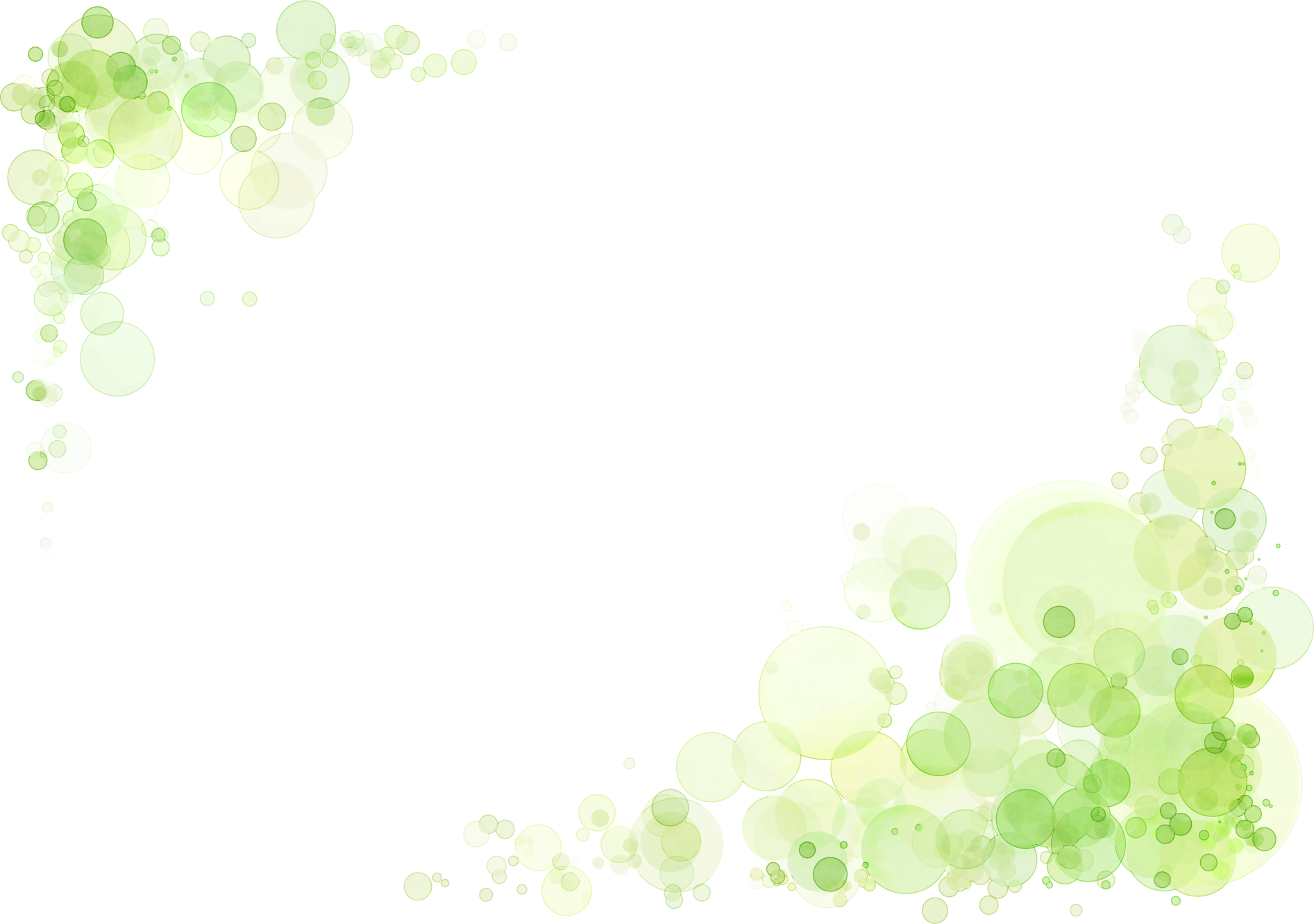 Title Bar
Marketing strategy and business plan
Title bar text
Please enter the required title here
01
02
03
Click to type the title
Click to type the title
Click to type the title
Click here to add a brief section of this section.
Click here to add a brief section of this section.
Click here to add a brief section of this section.
Click to type the title
Click to type the title
04
05
Click here to add a brief section of this section.
Click here to add a brief section of this section.
01
02
05
03
04
Title bar text
Please enter the required title here
Click here to add a brief section of this section
Click here to add a brief section of this section
Click here to add a brief section of this section
Click here to add a brief section of this section
Click here to add a brief section of this section
Title bar text
Please enter the required title here
Click to type the title
This template is well designed and all footage of the template is freely edited and replaced. Click here to add a brief section of this section.
Click to type the title
This template is well designed and all footage of the template is freely edited and replaced. Click here to add a brief section of this section.
Click to type the title
Click here to add a brief section of this section
This template is well designed and all footage of the template is freely edited and replaced. Click here to add a brief section of this section.
Click here to add a brief section of this section
Click to type the title
Click here to add a brief section of this section
This template is well designed and all footage of the template is freely edited and replaced. Click here to add a brief section of this section.
Click here to add a brief section of this section
Click to type the title
Click here to add a brief section of this section
This template is well designed and all footage of the template is freely edited and replaced. Click here to add a brief section of this section.
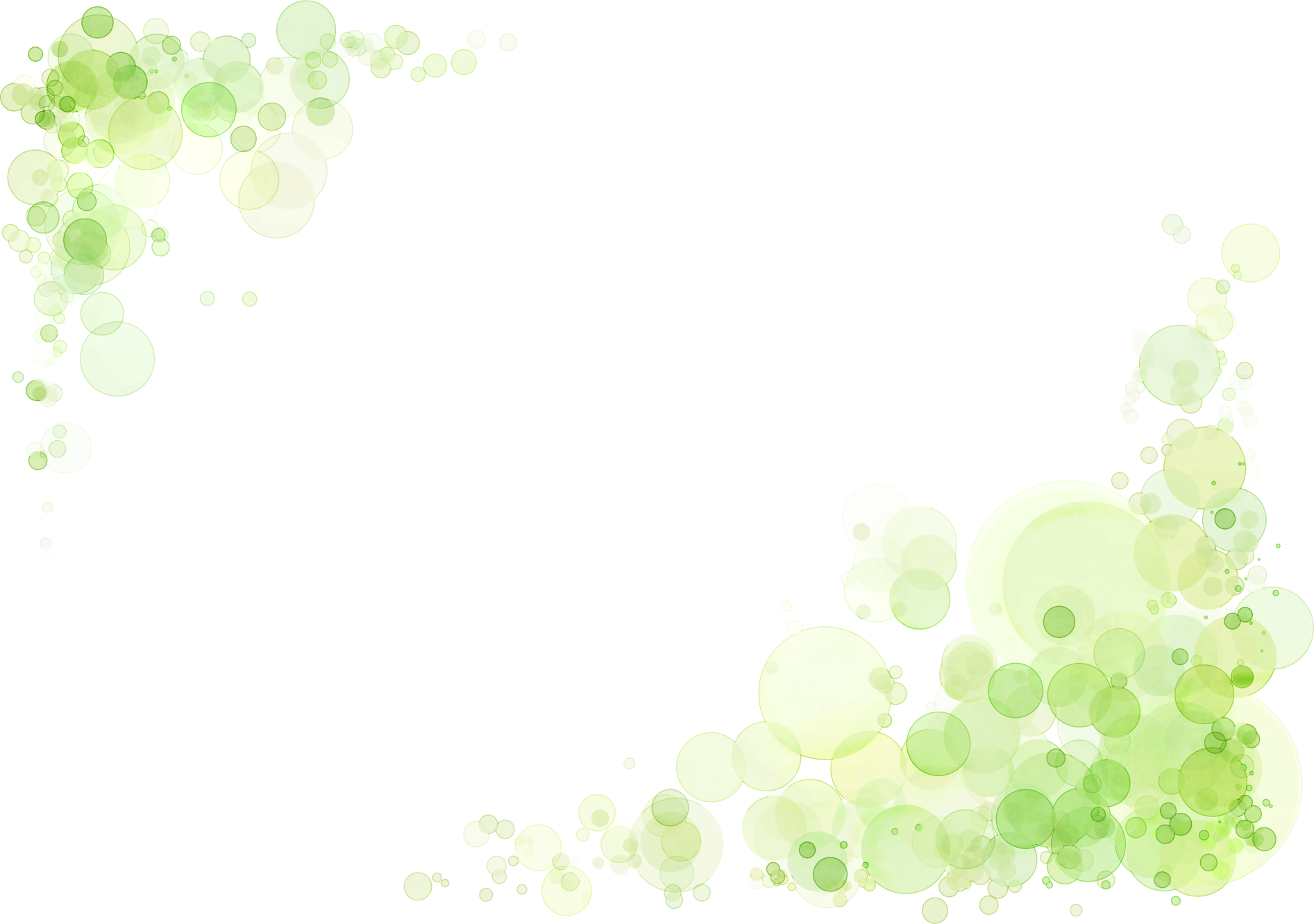 PART 5
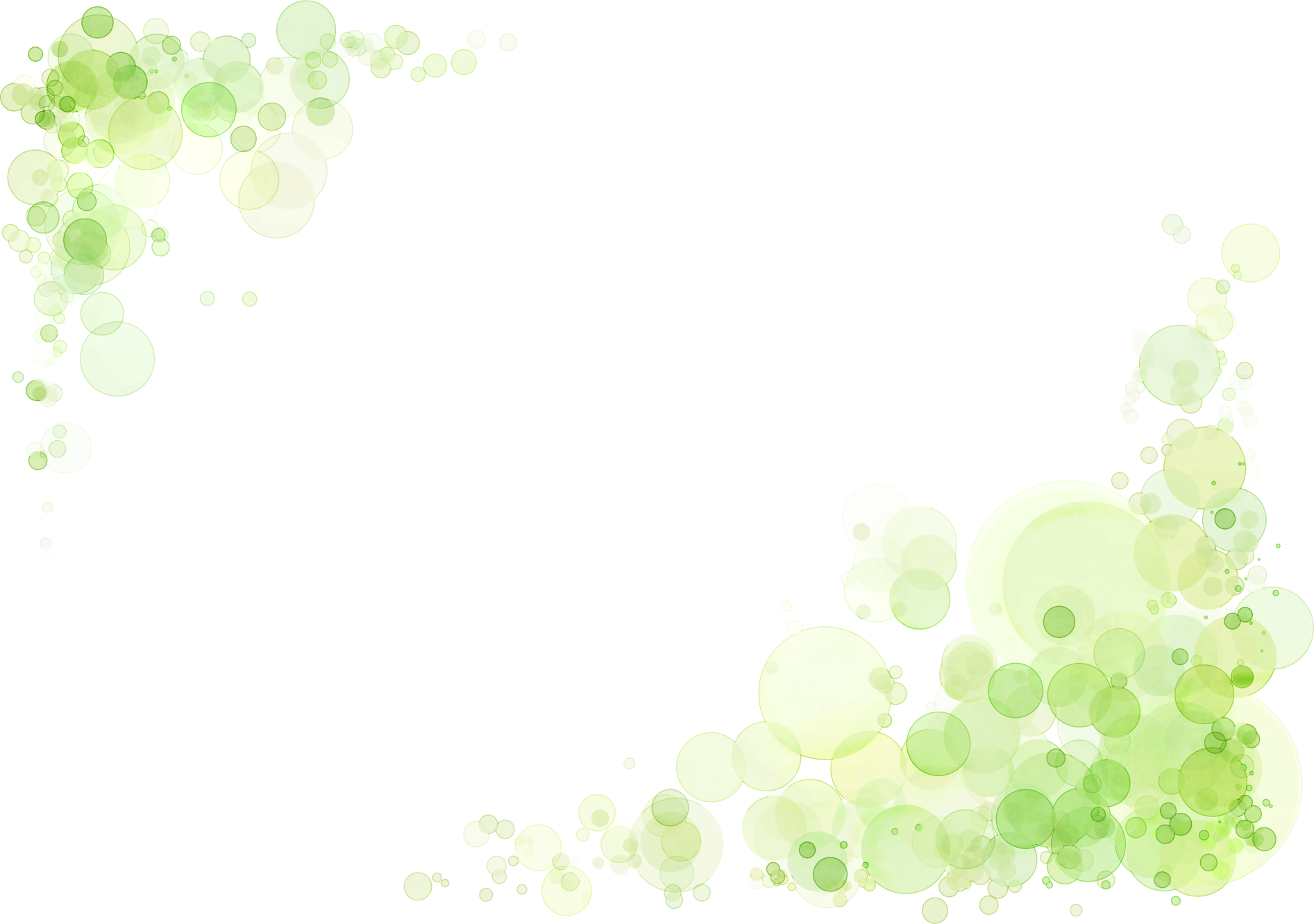 Title Bar
Team Management
Title bar text
Please enter the required title here
Click to type the title
Click to type the title
Click here to add a brief section of this section. This template is well designed and all footage of the template is freely edited and replaced.
Click to type the title
Click here to add a brief section of this section. This template is well designed and all footage of the template is freely edited and replaced.
Click to type the title
Click here to add a brief section of this section. This template is well designed and all footage of the template is freely edited and replaced.
Title bar text
Please enter the required title here
Click to type the title
Click here to add a brief section of this section.
Click here to add a brief section of this section
Click to type the title
Click here to add a brief section of this section
Click here to add a brief section of this section
Title bar text
Please enter the required title here
01%
01%
01%
Click to type the title
Click to type the title
Click here to add a brief section of this section.
Click here to add a brief section of this section.
Click here to add a brief section of this section
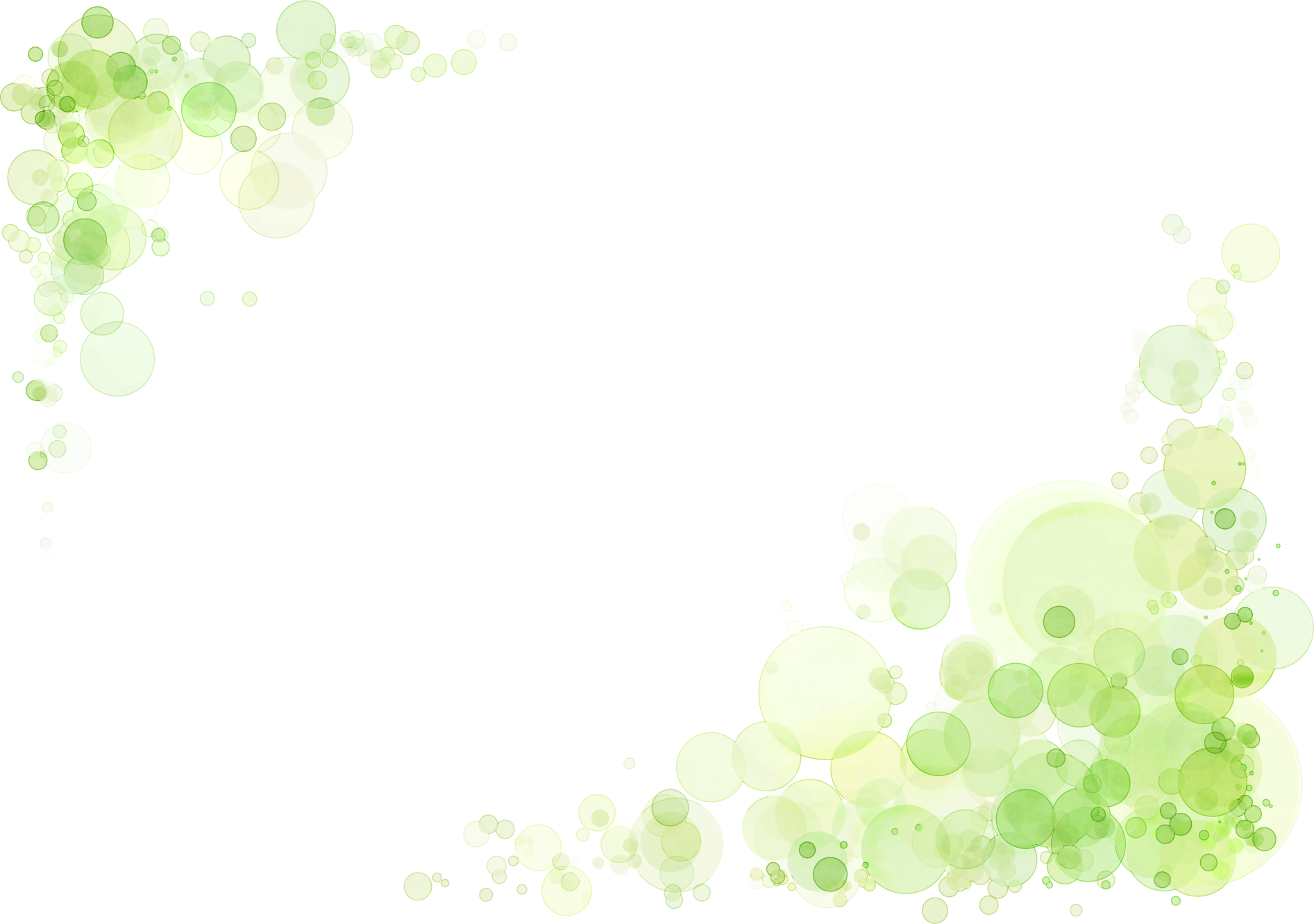 PART 6
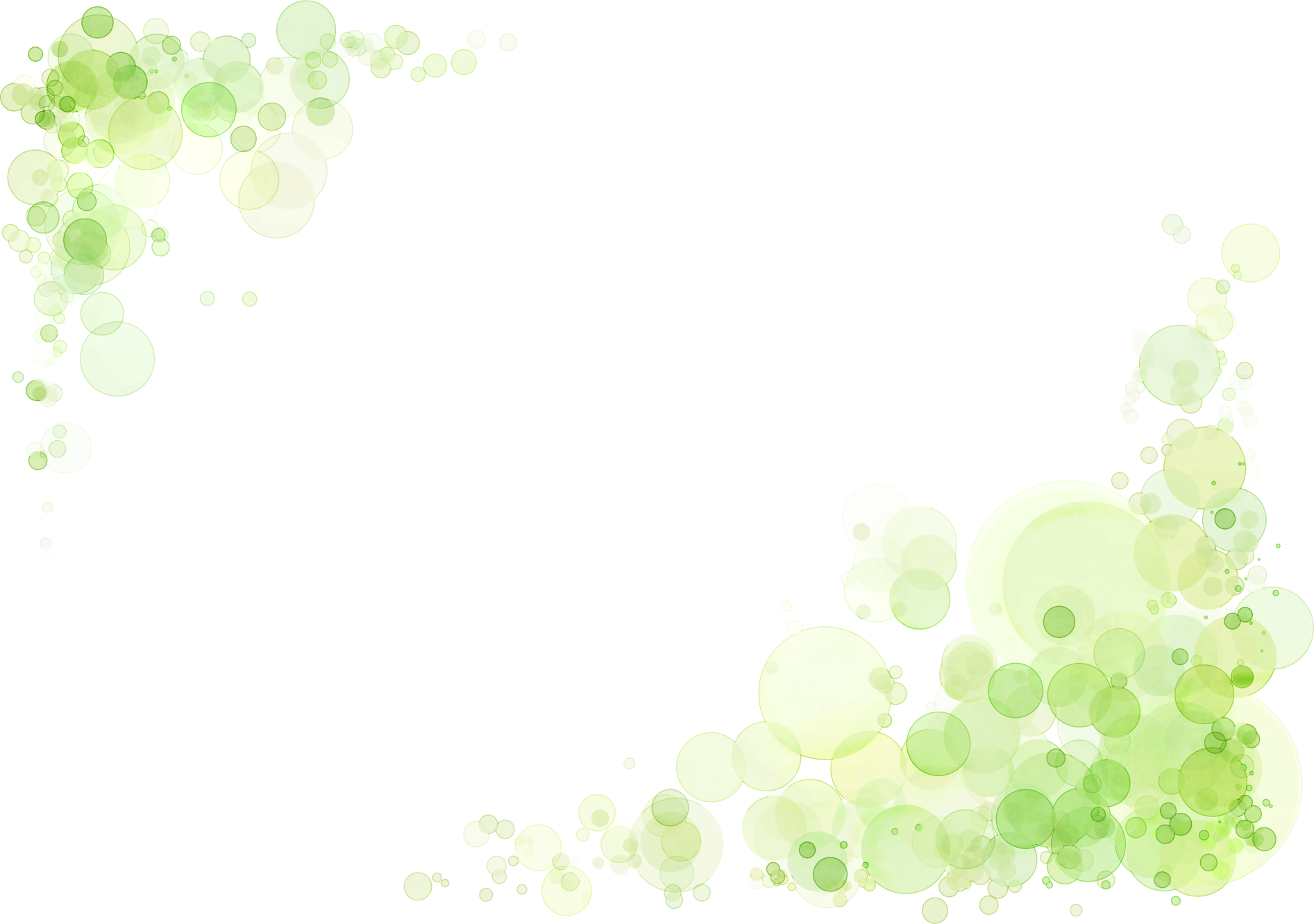 Title Bar
Financing Description
Click to type the title
Click to type the title
Click to type the title
Title bar text
Please enter the required title here
Click here to add a brief section of this section. This template is well designed and all footage of the template is freely edited and replaced.
Click here to add a brief section of this section. This template is well designed and all footage of the template is freely edited and replaced.
Click here to add a brief section of this section. This template is well designed and all footage of the template is freely edited and replaced.
Click to type the title
Click here to add a brief section of this section. This template is well designed and all footage of the template is freely edited and replaced.
Title bar text
Please enter the required title here
Click to type the title
Click to type the title
Click here to add a brief section of this section.
Click here to add a brief section of this section.
01%
02%
Click here to add a brief section of this section
Click here to add a brief section of this section
02%
Click to type the title
Click to type the title
01%
Click here to add a brief section of this section.
Click here to add a brief section of this section.
Click here to add a brief section of this section
Click here to add a brief section of this section
Title bar text
Please enter the required title here
Click here to add a brief section of this section
Click here to add a brief section of this section
Click here to add a brief section of this section
Click to type the title
Click here to add a brief section of this section. This template is well designed and all footage of the template is freely edited and replaced. Click here to add a brief section of this section.
Click to type the title
Click here to add a brief section of this section. This template is well designed and all footage of the template is freely edited and replaced.
Click here to add a brief section of this section
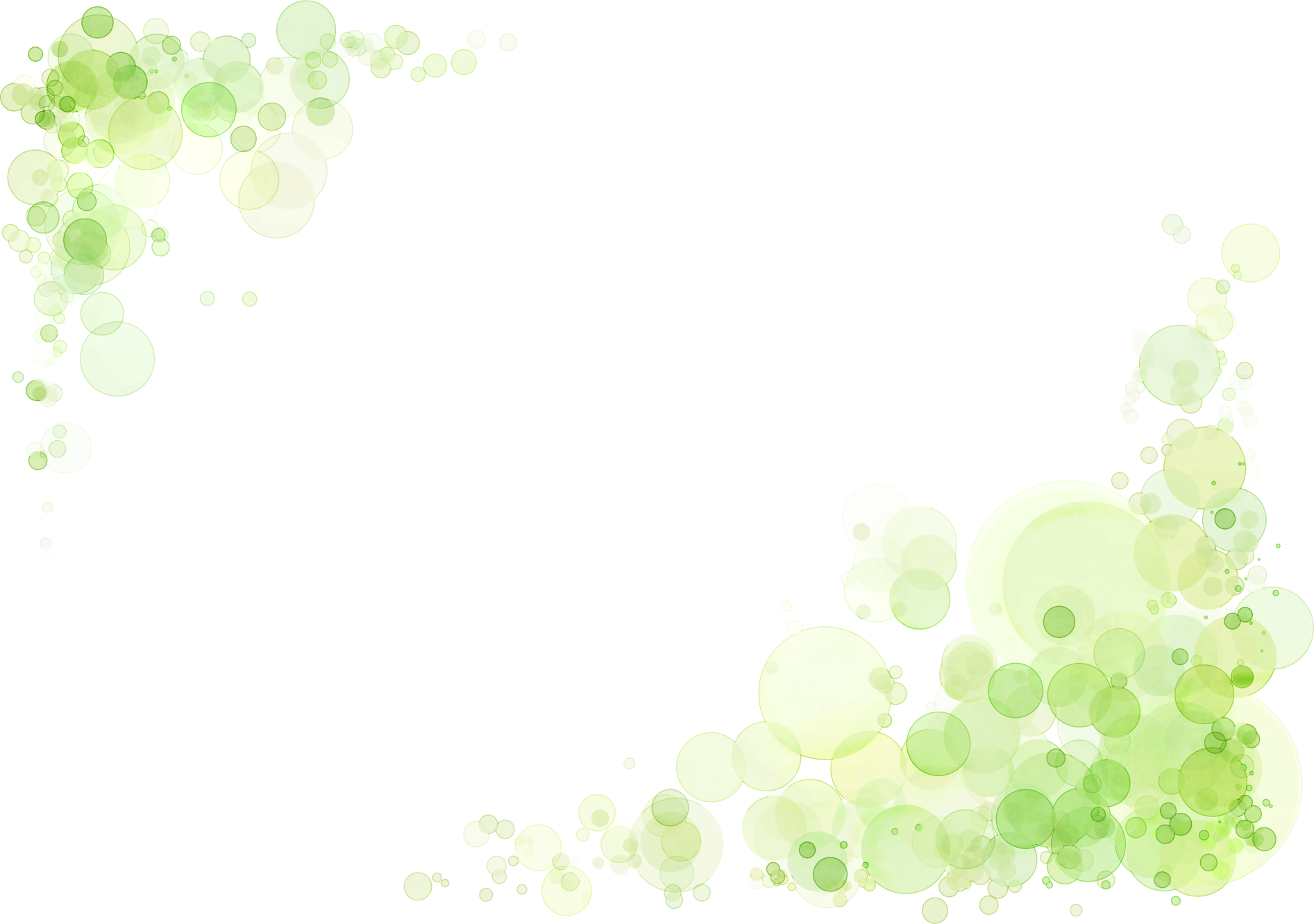 PART 7
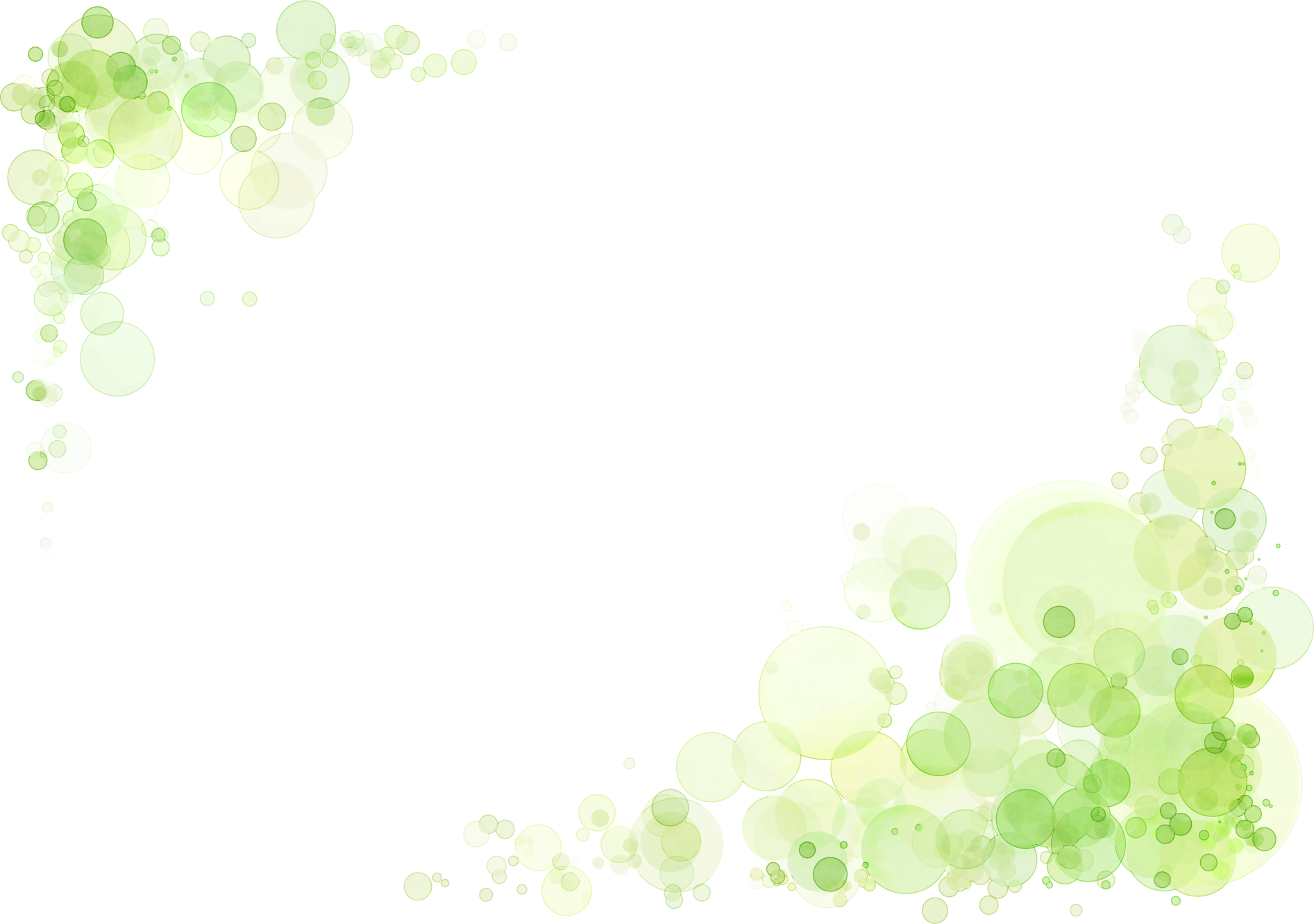 Title Bar
Financial Plan
Title bar text
Please enter the required title here
Click to type the title
Click here to add a brief section of this section. This template is well designed and all footage of the template is freely edited and replaced.
Title bar text
Please enter the required title here
02
03
01
Click here to add a brief section of this section.
Click here to add a brief section of this section.
Click here to add a brief section of this section.
Click to type the title
Click to type the title
Click here to add a brief section of this section. This template is well designed and all footage of the template is freely edited and replaced.
Click here to add a brief section of this section. This template is well designed and all footage of the template is freely edited and replaced.
Click here to add a brief section of this section
Title bar text
Please enter the required title here
Click to type the title
Click here to add a brief section of this section. This template is well designed and all footage of the template is freely edited and replaced.
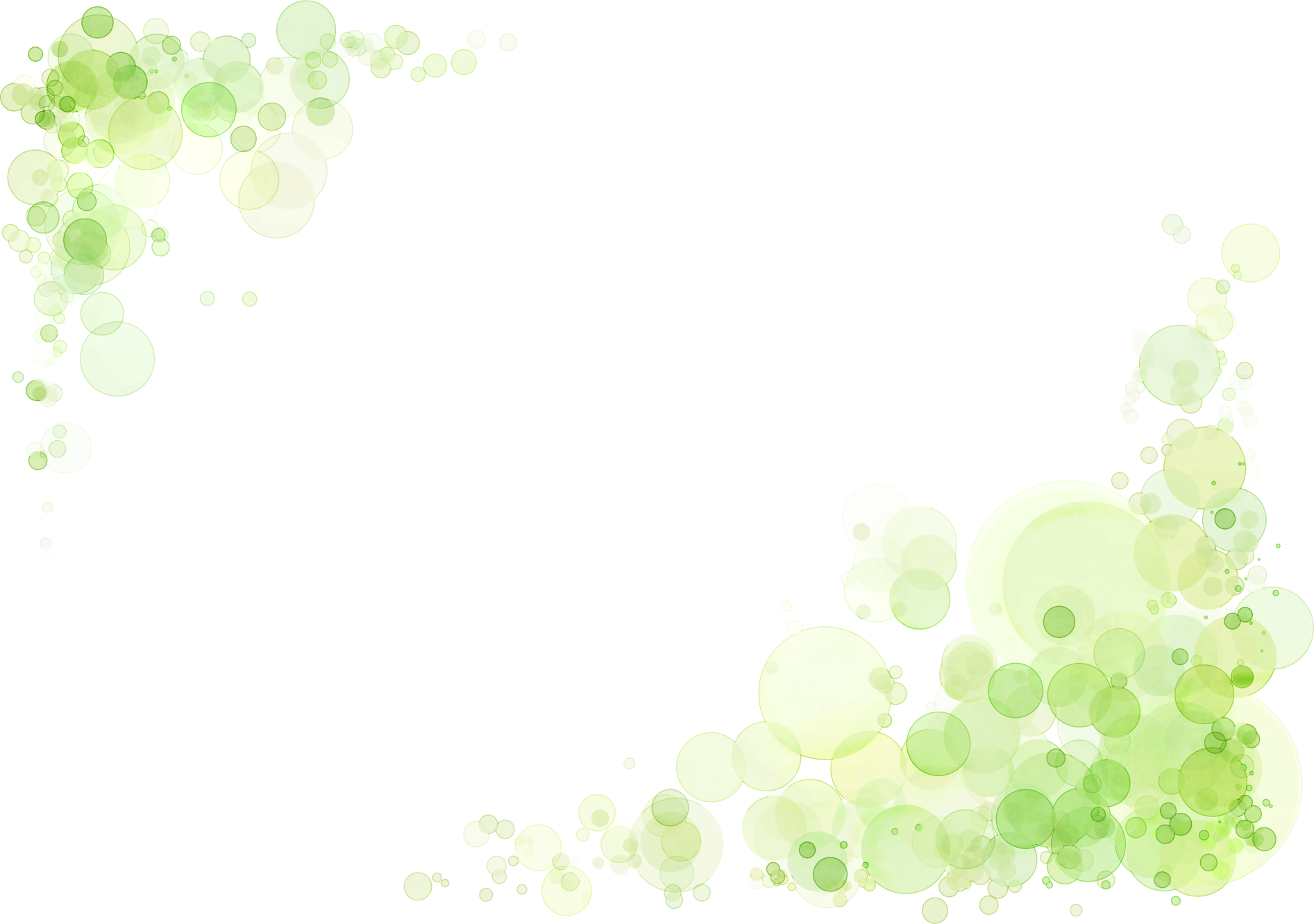 PART 8
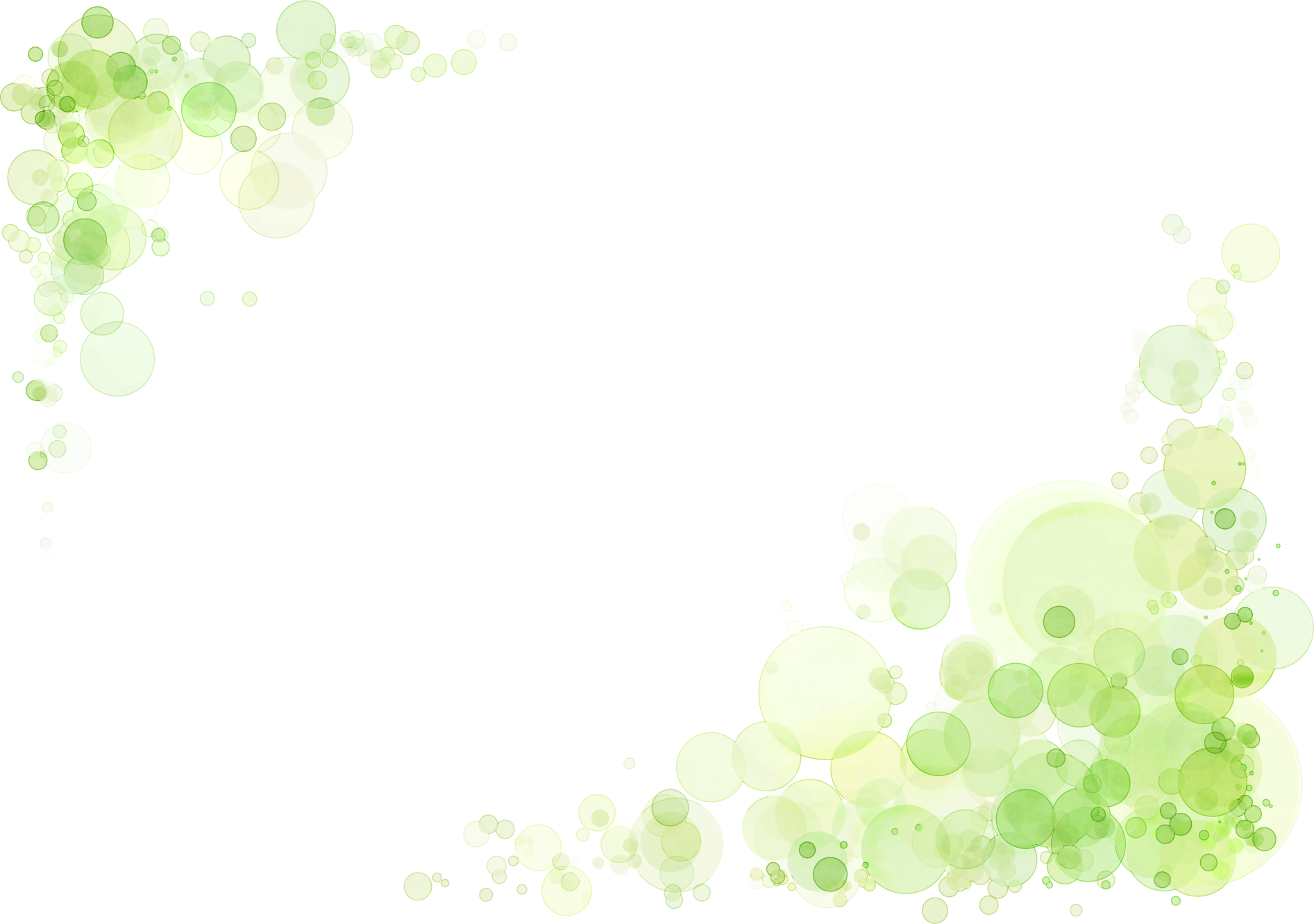 Title Bar
Risk Assessment and Prevention
Title bar text
Please enter the required title here
Vs
Click to type the title
Click to type the title
Click here to add a brief section of this section. This template is well designed and all footage of the template is freely edited and replaced.
Click here to add a brief section of this section. This template is well designed and all footage of the template is freely edited and replaced.
Click to type the title
Click to type the title
Click here to add a brief section of this section.
Click here to add a brief section of this section.
Click here to add a brief section of this section
Click here to add a brief section of this section
Title bar text
Please enter the required title here
Click here to add a brief content
Click here to add a brief content
03
Click here to add a brief section of this section.
Click here to add a brief section of this section.
04
Click here to add a brief content
02
Click here to add a brief content
Click here to add a brief section of this section.
05
Click here to add a brief section of this section.
01
Click here to add a brief content
06
Click here to add a brief content
Click here to add a brief section of this section.
Click here to add a brief section of this section.
Title bar text
Please enter the required title here
Click here to add a brief section of this section. This template is well designed and all footage of the template is freely edited and replaced.
01
Click to type the title
Click here to add a brief section of this section
Click here to add a brief section of this section. This template is well designed and all footage of the template is freely edited and replaced.
02
Click to type the title
Click here to add a brief section of this section
Click here to add a brief section of this section. This template is well designed and all footage of the template is freely edited and replaced.
03rd
Click to type the title
Click here to add a brief section of this section
THANK YOU!